Lisp: a history
Developed by John McCarthy in the 1950’s.
Only Fortran has higher “seniority”
LISP: List Processing language
 (i) Symbolic language: its execution effects can be represented by processing symbols or strings of data
(ii) Functional language: its basic components are denotable by mathematical functions
(iii) general purpose language: it has evolved to incorporate many “real-world” features
(iv) a language for Artificial Intelligence: symbol <--> concept, word
COSC 2P93 Prolog: Lisp
1
Common Lisp
Many Lisp dialects exist (50+ years old!)
Common Lisp is a modern standardized one
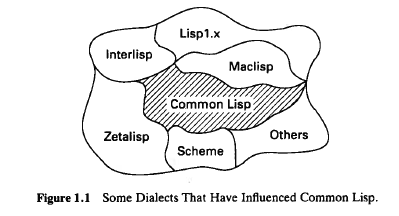 (from “Common Lisp & Artificial Intelligence
P. Harrison, Prentice Hall, 1990)
COSC 2P93 Prolog: Lisp
2
Lisp: history
Lisp design borrows from:
Programming languages: Some Fortran, IPL syntax
Math: recursive function theory, lambda calculus
McCarthy’s list representation of programs, data
Some implementation characteristics:
often interpreted, which makes it slow (compilers exist)
memory intensive: extensive dynamic  allocation/deallocation of memory
lots of research in “garbage collection” techniques
there existed special Lisp computers (Lisp Machine); however, RISC architecture replaced them, and now CISC is more common
Program characteristics:
symbolic nature encourages experimentation, fast prototyping
a major reason it’s popular in AI
very recursive
very easy to write “read-once” programs
must be doubly  diligent to write clean, politically correct programs!
COSC 2P93 Prolog: Lisp
3
Getting started with Clisp
clisp:  www.clisp.org
a Common Lisp (“CL”)
Starting on sandcastle (Linux):
1. put /usr/local/clisp/bin  in your path
2. type: clisp

lisp program files have “.lsp” or “.lisp” extension
Because its interpreted, you can create, edit, and debug programs during execution.
recommended that you use a text editor to enter programs into files explicitly
To load your file:
	 > (load “/usr/people/mccarthy/myfile.lsp”)
To save a copy of your interactive session:
     > (dribble “session_file_name”)
To exit Xlisp:
     > (exit)
COSC 2P93 Prolog: Lisp
4
Lisp syntax: List
LISP:  “Lost in Stupid Parentheses”

   (  +    9  3  8 )


function       arguments

you can replace function or argument by another list; arbitrarily deep
examples
                 (5)                           (dog   (cat  mouse))
                 (4   7   3   5)            (+ 3 (* 3 6) (/ 3 5))

You will spend much time balancing parentheses
try vi’s “%” key
COSC 2P93 Prolog: Lisp
5
Lisp functions, Atoms
Basic rule of Lisp:
when combining Lisp functions, the embedded list arguments are always executed before the function is applied to them (“eager evaluation”)
compare to: lazy evaluation - evaluate only when needed


Atom: a basic data value   (vs. lists, which are compound values)

eg.   george                 3.14159
        56                         
        +
        two-words

Special list:   NIL   or  ()
considered to be both a list and an atom
COSC 2P93 Prolog: Lisp
6
Simple function calls
> (+  8  12  3)
23

> (*  5 6 7)
210

> (+ (- 4 5) (* 2 2))
3

> (/ 2 3 4)
1/6

> (/ (/ 2 3) 4))                			> (/ 2 (/ 3 4))
1/6						8/3

> (/ 2.0  3 4)
0.1666667
COSC 2P93 Prolog: Lisp
7
Lisp
There are lots of built-in Lisp functions (see Xlisp doc.)
There are built-in data types as well (float, bool, string,...)
One key point:  program code and data are both symbolic expressions in Lisp (same as Prolog)
the interpreter doesn’t distinguish between them

Lisp interpreter:
1. evaluate each argument --> obtains a value
2. evaluate the function applied to the argument values

sometimes we don’t want a list to be evaluated: use the quote function to create a literal expression
                    ‘ (a  b  c)

differs from:    (a  b  c)        <-- expects a function called “a”
COSC 2P93 Prolog: Lisp
8
List functions: CAR, CDR
CAR: returns first element in a list
result may be an atom or list
CDR: returns tail of the list (rest of list minus first element)
- result is always a list

eg.     (car ‘(a b c d))    --> returns atom  “a”
          (car ‘((a b) (c d) (e (f g))))   --> returns list (a b)

note:  (car (a b c d)) will try to evaluate (a b c d) first!

          (cdr ‘(a b c d)) --> returns (b c d)
          (cdr ‘(a)) --> returns NIL or ()

          (car (cdr ‘((a b) (c d) (e (f g)))))  --> returns (c d)
          (car ‘(cdr ‘((a b) (c d) (e (f g)))))  --> returns CDR !  (programs are data)
COSC 2P93 Prolog: Lisp
9
List functions: CONS, LIST
cons: inserts an item in front of a list
cons takes elem1 (atom or list), and stuffs it into first  position of 2nd argument, which must be a list

          ( cons ‘a ‘( b c d) ) 

                      ( a  b  c  d )
                                                         
 list: creates a list from a set of arguments
list takes arguments, and wraps parentheses around them 
          ( list  ‘a  ‘b  ‘c  ‘d )
  
                     (   a  b  c  d    )
COSC 2P93 Prolog: Lisp
10
List functions
more examples

(list ‘a ‘(b c) )   --> returns (a (b c) )
(list ‘(a b) ‘(c d)) --> returns ((a b) (c d))

(cons ‘a ‘(b c)) --> returns (a  b  c)
(cons ‘(a b) ‘(c d)) --> returns ((a b) c d)

(list  (cons  ‘a ‘(b c)) (cdr ‘(d  e  f)))  
=   (list  (a b c)  (e f) )  -->returns  ((a b c) (e f))

(cons ‘(* 3 4) ‘(5 6)) --> returns ((* 3 4) 5 6)
(cons (* 3 4) ‘(5 6)) --> returns (12  5  6)
COSC 2P93 Prolog: Lisp
11
Global variables
setq takes a variable name (same rules as Java, C) and a value, and assigns variable that value

> (setq  f  25)
25
> (setq g ‘(a b c))
(a b c)
> (cons f  g) 
(25 a b c)
> (cons ‘f g)
(f a b c)
> (list (cdr g) (list (car (cdr g)) (car g)))
(( b  c ) (b  a) )
> (setq g  ‘dog)
dog
COSC 2P93 Prolog: Lisp
12
Miscellaneous
Important reminder:

   You  must  put the quote  ‘  before any constants (atoms) in your program.

eg.  ( list  ‘cat  ‘dog  ‘bat )

Otherwise, if the quote is missing, Lisp thinks you are referring to a variable:

     > ( setq cat 5 )
     > ( list cat  ‘dog  ‘bat)
   ( 5  dog  bat )
COSC 2P93 Prolog: Lisp
13
More List primitive functions
append: merges two or more lists into a single list
all arguments must be lists

eg.	( append  ‘(a b) ‘(c))      -->  returns (a  b  c)
( append ‘(a (b c)) ‘(d e) ‘((f)) ) --> returns ( a (b c) d e (f) )

note: unlike list, append presumes one level of list structure, and puts all the list arguments into this list

reverse: reverse order of elements in the single argument
note: does not reverse argument sublists!

eg.	( reverse (cdr ‘(a b c d) ) ) --> returns (d  c  b)

last: returns a list consisting of last element in its  argument list

eg.  (last ‘( a (b c) d e (f g) ) )  --> returns  ((f g))
COSC 2P93 Prolog: Lisp
14
CONS, LIST, APPEND...
These functions are “similar”, but shouldn’t be confused.

( cons ‘(a)  ‘(b c d e) )    -->  ( (a) b c d e )
only two arguments; second must be a list
inserts 1st arg as 1st element in 2nd list

( list ‘(a) ‘b ‘(c(d)) ‘e ‘f)  -->  ( (a) b (c(d)) e f )
any number of arguments
wraps parentheses around them, creating a list

( append ‘(a) ‘((b)) ‘(c(d)) ) -->  (a (b) c (d) )
any number of args, all must be lists
takes paretheses off of each argument, and then wraps parentheses around stripped results
COSC 2P93 Prolog: Lisp
15
Conditional processing
Predicate: a function that returns information about its arguments
usually interpreted by program as “true” or “false”
“false”: usually NIL
“true”: either the constant ‘t’  or any value other than NIL

atom:  ‘t’ if arg is an atom; otherwise NIL
( atom ‘dog )  --> t
( atom ‘(dog) )  -->  NIL
( atom NIL ) --> t      (NIL is both an atom and a list)

listp: ‘t’ if arg is a list; otherwise NIL
( listp ‘dog ) --> NIL
( listp ‘(dog)) --> t
( listp NIL ) --> t
COSC 2P93 Prolog: Lisp
16
Conditional processing
numberp: ‘t’ if arg is a number (integer, float), otherwise NIL
( numberp 10 ) --> t
( numberp 10.5 ) --> t
( numberp ‘chris ) --> NIL

zerop: ‘t’ if arg evaluates to 0
( zerop (/ 0 5) ) --> t
( zerop (/ 1 5)) --> NIL

null: ‘t’ if argument is NIL, otherwise NIL
( null nil ) --> t
( null ‘(a b) ) --> NIL

equal: ‘t’ if its 2 args are equal, otherwise NIL
( equal 2 4 ) --> NIL
( equal ‘(b c) (cdr ‘ (a b c)) ) --> t
COSC 2P93 Prolog: Lisp
17
Conditional processing
member: if first arg is found as element in 2nd list arg. it returns tail of list starting with that first arg value; otherwise NIL
( member ‘a  ‘(b c a e f) ) --> (a e f)
( member ‘a ‘( b (a e) d) ) --> NIL

logical functions:
OR:  evaluates args from left to right; returns first non-NIL value found
NOT: if arg evaluates to NIL, returns t; otherwise, non-NIL args return NIL
AND: evaluates left-to right, and returns NIL at first arg that evals to NIL;
             if all args are non-NIL, returns value of last argument
eg.  ( seq x 25 )
    ( or (> x 0 ) (< x -30)) --> t
    ( not (> x 0) ) --> NIL
    ( and (> x 0) (< x 30)) --> t
   ( and ‘a ‘b ‘c ) --> c
There are many other predicates: 
relational tests:<  > \=
precise tests on lists, constructs... see documentation for more
COSC 2P93 Prolog: Lisp
18
Defining Lisp Functions
function name
arg list
> ( defun  incr (num)
                               (+ num 1) )
               incr



Functor name must be an atom
Parameters are  call by value: changes to them affect local memory
think of them as local variables into which the argument values are copied; they disappear after function is executed
function body is also a list
1. parameter values are substituted into all parameter references
2. body is executed
3. final value is returned as value for function
function body
COSC 2P93 Prolog: Lisp
19
Function definition example
(from “Essential Lisp”, J.R. Anderson et al., Addison-Wesley, 1987)
(defun double (num)
		(* num 2))

Call:   double (+ 5 10))
Steps:
Argument of function call, (+ 5 10), evaluated  15
Function double is applied to 15:
Value of argument 15 is assigned to parameter num.
Body of function, (* num 2), evaluated:
Variable num is evaluated  value 15
Constant 2 evaluates to itself  2
Function * is applied to args 15 and 2  30
Function double returns value 30.
COSC 2P93 Prolog: Lisp
20
Conditional processing
cond: Lisp’s  if-then-else statement
evaluates argument lists one after another
the first list with a non-NIL test (“true”) has its body evaluated and returned as answer
common to put a default “otherwise” case at the end; otherwise NIL is returned if no cases are true

( defun abc (val)
( cond  
( ( equal val ‘a) ‘first )
( ( equal val ‘b) ‘second )
( t  ‘rest) ) )
optional ‘default’ case
COSC 2P93 Prolog: Lisp
21
Example
write a function that takes two values and returns the greater value, presuming they are numeric. Do error recovery.

Version 1:

(defun  bigger ( a b )
           ( cond  ((not (numberp a)) NIL)
                        ((not (numberp b)) NIL)
                        ((> a b) a)
                        ((> b a) b)
                        (t a) ) )

(bigger 1 2) --> 2
(bigger 2 ‘c) --> NIL
COSC 2P93 Prolog: Lisp
22
Example
Version 2

(defun  bigger ( a b )
           ( cond  ((not (numberp a)) NIL)
                        ((not (numberp b)) NIL)
                        ((> a b) a)
                        (t  b) ) )

Version 3

(defun  bigger ( a b )
           ( and   (numberp a)
                       (numberp b)
                       (or  (and (> a b) a)
                               b) ) )
:  very cryptic function!
COSC 2P93 Prolog: Lisp
23
Example
safediv - divides 2 numbers, but does error checking for proper data types, div by zero...

eg.  ( safediv  6  3 )  -->  2
       ( safediv  6  0 ) --> NIL
       ( safediv  ‘w  4 ) --> NIL 

( defun safediv ( num1 num2 )
       ( and  ( numberp num1)
                 ( numberp num2)
                 ( not (zerop num2 ))
                 (/ num1 num2) ) )
COSC 2P93 Prolog: Lisp
24
Miscellaneous
Comments in programs:     start line with    ;

functions with no arguments:
either:     (defun   f  ( )  .....
         or       (defun   f  NIL  ....

Interpreter:  evaluates multiple expressions from left to right
eg.   (list  (setq  x  1)  (setq  x  2))   --> returns  (1  2),  but variable x = 2
eg.   (defun  f (a b)
                         (action 1)
                         (action 2)
                          ...
                         (action k))      (more later)

returning a constant value:
(defun five()
                 5)
COSC 2P93 Prolog: Lisp
25
eg. Removeall
; (removeall a s) removes all instances of element a from s

(defun removeall (a s)
      (cond
           ((null s) nil)
           ((equal a (car s)) (removeall a (cdr s)))
           ('t (cons (car s) (removeall a (cdr s))))
   )
)
COSC 2P93 Prolog: Lisp
26
eg. Setdiff
; (setdiff a b) removes all elements in b from a

(defun setdiff (a b)
     (cond
           ((null b) a)
           ((member (car b) a) 
			      (setdiff  (removeall (car b) a) (cdr b)))
           ('t (setdiff a (cdr b)))
   )
)
COSC 2P93 Prolog: Lisp
27
eg. Quicksort
(defun quicksort (l)
          (cond ((null l) nil)
              (t (append (quicksort (splitless (car l) (cdr l)))
                         (list (car l))
                         (quicksort (splitgeq (car l) (cdr l)))))
          )
)
COSC 2P93 Prolog: Lisp
28
quicksort (cont)
(defun splitless (n l)
        (cond ((null l) NIL)
              ((< (car l) n) (cons (car l) (splitless  n (cdr l) )))
              (t (splitless n (cdr l)))
        )
)

(defun splitgeq (n l)
        (cond ((null l) NIL)
              ((>= (car l) n) (cons (car l) (splitgeq  n (cdr l) )))
              (t (splitgeq n (cdr l)))
        )
)
COSC 2P93 Prolog: Lisp
29